College AccountingA Contemporary Approach
Fourth Edition
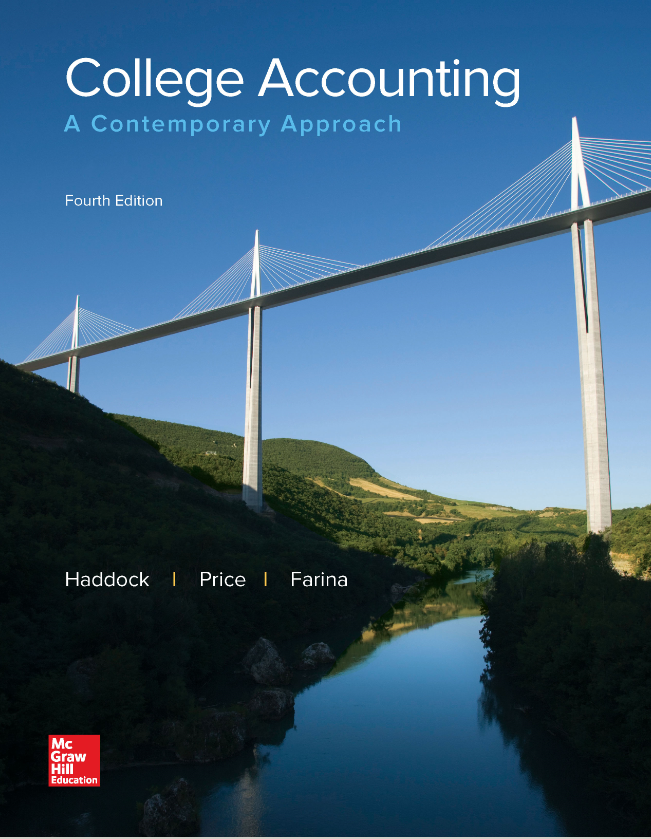 Chapter 11
Payroll Taxes, Deposits, and Reports
Copyright © 2017 McGraw-Hill Education. All rights reserved. No reproduction or distribution without the prior written consent of McGraw-Hill Education.
[Speaker Notes: PowerPoint Presentations for
College Accounting: A Contemporary Approach, 4th edition
By Haddock, Price, and Farina]
Learning Objectives (1 of 2)
SECTION 1: Social Security, Medicare, and Employee Income Tax
11-1 Explain how and when payroll taxes are paid to the government. 
11-2 Compute and record the employer’s social security and Medicare taxes.
11-3 Record deposit of social security, Medicare, and employee income taxes. 
11-4 Prepare an Employer’s Quarterly Federal Tax Return, Form 941. 
11-5 Prepare Wage and Tax Statement (Form W-2) and Annual Transmittal of Wage and Tax Statements (Form W-3).
[Speaker Notes: Chapter 10 discussed federal taxes that are paid by the employee.  Chapter 11 discusses employers’ payroll taxes and explains how to complete and file the required tax returns and reports.  Section one introduces social security, Medicare and employee income tax.  Our first objective of the chapter explains how and when payroll taxes are paid to the government.


 The objectives of this chapter are listed here

SECTION 1: Social Security, Medicare, and Employee Income Tax 11-1  Explain how and when payroll taxes are paid to the government. . 
11-2  Compute and record the employer’s social security and Medicare taxes.
11-3 Record deposit of social security, Medicare, and employee income taxes. 
11-4  Prepare an Employer’s Quarterly Federal Tax Return, Form 941. 
11-5  Prepare Wage and Tax Statement (Form W-2) and Annual Transmittal of Wage and Tax Statements (Form W-3).  

SECTION 2: Unemployment Tax and Workers’ Compensation 
11-6  Compute and record liability for federal and state unemployment taxes and record payment of the taxes. 
11-7  Prepare an Employer’s Federal Unemployment Tax Return, Form 940.
11-8  Compute and record workers’ compensation insurance premiums.]
Learning Objectives (2 of 2)
SECTION 2: Unemployment Tax and Workers’ Compensation 
11-6 Compute and record liability for federal and state unemployment taxes and record payment of the taxes. 
11-7 Prepare an Employer’s Federal Unemployment Tax Return, Form 940.
11-8 Compute and record workers’ compensation insurance premiums.
[Speaker Notes: Chapter 10 discussed federal taxes that are paid by the employee.  Chapter 11 discusses employers’ payroll taxes and explains how to complete and file the required tax returns and reports.  Section one introduces social security, Medicare and employee income tax.  Our first objective of the chapter explains how and when payroll taxes are paid to the government.


 The objectives of this chapter are listed here

SECTION 1: Social Security, Medicare, and Employee Income Tax 11-1  Explain how and when payroll taxes are paid to the government. . 
11-2  Compute and record the employer’s social security and Medicare taxes.
11-3 Record deposit of social security, Medicare, and employee income taxes. 
11-4  Prepare an Employer’s Quarterly Federal Tax Return, Form 941. 
11-5  Prepare Wage and Tax Statement (Form W-2) and Annual Transmittal of Wage and Tax Statements (Form W-3).  

SECTION 2: Unemployment Tax and Workers’ Compensation 
11-6  Compute and record liability for federal and state unemployment taxes and record payment of the taxes. 
11-7  Prepare an Employer’s Federal Unemployment Tax Return, Form 940.
11-8  Compute and record workers’ compensation insurance premiums.]
Section 1: Social Security, Medicare, and Employee Income Tax
Learning Objective 11-1: Explain how and when payroll taxes are paid to the government.
[Speaker Notes: Learning Objective 11-1: Explain how and when payroll taxes are paid to the government.]
Section 1, Objective 11-1: Explain how and when payroll taxes are paid to the government.
Who Deposits Payroll Taxes
Employers make tax deposits for 
Federal income tax withheld from employee earnings.
Employees' share of social security and Medicare taxes withheld from earnings.
Employer's share of social security and Medicare taxes.
Employers, regardless of size, must remit payroll tax payments via EFTPS (Electronic Federal Tax Payment System.)
[Speaker Notes: Section 1, Objective 11-1:
The payroll register is the source of information about wages subject to payroll taxes.  Individuals pay taxes, but businesses also pay payroll taxes for social security, Medicare, and unemployment.  Employers, regardless of size, must remit payroll tax payments via the EFTPS (Electronic Federal Tax Payment System.)]
Section 1, Objective 11-1: Explain how and when payroll taxes are paid to the government.
Payroll Taxes (1 of 3)
Electronic filing of taxes is now required in most instances.
The frequency of deposits depends on:
the amount of tax liability, and
the amount reported in the lookback period
For simplicity this textbook uses $2,500 as the tax liability threshold.
The lookback period is a four-quarter period ending on June 30 of the preceding year.
[Speaker Notes: Section 1, Objective 11-1:
The frequency of deposits depends on the amount of tax liability, and the amount reported in the lookback period. The amount currently owed is compared to the tax liability threshold.  For simplicity, this text uses $2,500 as the tax liability threshold.]
Section 1, Objective 11-1: Explain how and when payroll taxes are paid to the government.
Payroll Taxes (2 of 3)
Is the amount owed less than $2,500?
Yes: The payment is due quarterly with the filing of Form 944 annually.
No: The frequency of payments schedule  is determined from the total taxes reported during the lookback period.
Section 1, Objective 11-1: Explain how and when payroll taxes are paid to the government.
Payroll Taxes (3 of 3)
Is the amount reported in the lookback period less than or equal to $50,000?
Yes: The employer is subject to the Monthly Deposit Schedule Rule. 
No: The employer is subject to the Semiweekly Deposit Schedule Rule. 
For new employers with no lookback period, if the amount owed is $2,500 or more, payments are due under the Monthly Deposit Schedule Rule. If the total accumulated tax liability reaches $100,000 or more on any day, a deposit is due on the next banking day.
[Speaker Notes: Section 1, Objective 11-1:
If the amount reported in the lookback period is less than or equal to $50,000, then the employer must make monthly deposits of withholdings.]
Section 1: Social Security, Medicare, and Employee Income Tax
Learning Objective 11-2: Compute and record the employer’s social security and Medicare taxes.
[Speaker Notes: Learning Objective 11-2: Compute and record the employer’s social security and medicare taxes.]
Section 1, Objective 11-2: Compute and record the employer’s social security and Medicare taxes.
Social Security and Medicare Taxes
Remember that both employers and employees pay social security and Medicare taxes
[Speaker Notes: Section 1, Objective 11-2:
The employer will match the employees social security of $139.35 and the Medicare tax of $32.59.]
Section 1, Objective 11-2: Compute and record the employer’s social security and Medicare taxes.
Record Employer’s Payroll Taxes
Here is how the transaction would be recorded in the T accounts.
Section 1: Social Security, Medicare, and Employee Income Tax
Learning Objective 11-3: Record Deposit of Social Security, Medicare, and Employee Income Taxes.
[Speaker Notes: Learning Objective 11-3: Record deposit of social security, Medicare, and employee income taxes.]
Section 1, Objective 11-3: Record deposit of social security, Medicare, and employee income taxes..
Accounting Records
At the end of January, the accounting records for Tomlin Furniture Company looked like this:
The tax liability which will be deposited is $1,995.52.
[Speaker Notes: Section 1, Objective 11-3:
Remember, that the Tomlin Furniture Company must make monthly deposits of payroll taxes via EFTPS either online or via the telephone.
The tax liability which will be deposited is $1,995.52.]
Section 1, Objective 11-3: Record deposit of social security, Medicare, and employee income taxes
Payroll Tax Deposit
Here is the transaction entered into the T accounts. The entry to record the payment of the tax can be made in the general journal or the cash payments journal.
[Speaker Notes: Section 1, Objective 11-3:
When the deposit is made, Social Security Tax Payable is debited for $1,114.80, Medicare Tax Payable is debited for $260.72, Employee Income Tax Payable is debited for $620.00 and the Cash account is credited for the total amount of $1,995.52.
Here is the transaction entered into the T accounts. The entry to record the payment of the tax can be made in the general journal or the cash payments journal.]
Section 1, Objective 11-3: Record deposit of social security, Medicare, and employee income taxes..
Individual Earnings Records
At the end of each quarter, the individual earnings records are totaled. This involves adding the columns in the Earnings, Deductions, and Net Pay sections.
[Speaker Notes: Section 1, Objective 11-3:
The individual earning records were updated at the end of each of the four pay periods using information in the payroll registers.  Remember to cross foot the totals to insure that Earnings less Deductions equals net pay.]
Section 1: Social Security, Medicare, and Employee Income Tax
Learning Objective 11-4: Prepare an Employer’s Quarterly Federal Tax Return, Form 941
[Speaker Notes: Learning Objective 11-4: Prepare an Employer’s Quarterly Federal Tax Return, Form 941]
Section 1, Objective 11-4: Prepare an Employer’s Quarterly Federal Tax Return, Form 941.
When to File Form 941
At the end of the quarter, the employer must prepare a Form 941. A Form 941 is a federal tax return which reports the amount of social security, Medicare tax and federal income tax that is owed on employees total quarterly earnings. 
The due date for Form 941 is the last day of the month following the end of each calendar quarter. 
If the taxes for the quarter were deposited when due, the due date is extended by 10 days.
[Speaker Notes: Section 1, Objective 11-4:
At the end of the quarter, the employer must prepare a Form 941. A Form 941 is a federal tax return which reports the amount of social security, Medicare tax and federal income tax that is owed on employees total quarterly earnings. Form 941 verifies the employer’s compliance with applicable laws relating to federal income tax withholding, social security tax, and Medicare tax.  It also verifies total taxes owed and paid by the employer on a quarterly basis.  The due date for Form 941 is the last day of the month following the end of each calendar quarter.]
Section 1, Objective 11-4: Prepare an Employer’s Quarterly Federal Tax Return, Form 941.
Completing Form 941
The remainder of the form is completed using the data on the quarterly summary earnings records.
[Speaker Notes: Section 1, Objective 11-4:
Take a moment to review the lines or fields on the first page of the form.  The due date for Form 941 is the last day of the month following the end of each calendar quarter. Total wages paid during the quarter is taken from the quarterly summary earnings records.  (Actual forms for 2019 will look different and can be downloaded from the IRS’s website.)]
Section 1: Social Security, Medicare, and Employee Income Tax
Learning Objective 11-5: 
Prepare Wage and Tax Statement (Form W-2) and Annual Transmittal of Wage and Tax Statements (Form W-3).
[Speaker Notes: Learning Objective 11-5: Prepare Wage and Tax Statement (Form W-2) and Annual Transmittal of Wage and Tax Statements (Form W-3).]
Section 1, Objective 11-5: Prepare Wage and Tax Statement (Form W-2) and Annual Transmittal of Wage and Tax Statements (Form W-3).
Wage and Tax Statement, Form W-2
Employers provide a Wage and Tax Statement, Form W-2, to each employee by January 31 of the following year.
[Speaker Notes: Section 1, Objective 11-5:
Employers provide a Wage and Tax Statement, Form W-2, to each employee by January 31 of the following year.
Alicia Martinez earned gross wages of $20,800 during the period which is reported in box 1 of the form W-2.  She had $988 of federal income tax withheld which is reported in box 2 of the W-2.]
Section 1, Objective 11-5: Prepare Wage and Tax Statement (Form W-2) and Annual Transmittal of Wage and Tax Statements (Form W-3).
Transmittal of Wage and Tax Statements, Form W-3
The amounts on Form W-3 must equal the sums of the amounts on the attached Forms W-2.
[Speaker Notes: Section 1, Objective 11-5:
A Form W-3 is another of the annual tax reports that employers must complete and file with the IRS. Form W-3 verifies the company’s total social security tax withheld; total wages, tips, and other compensation; total federal income tax withheld; and other information for the year.  Form W-3 is due by the last day of February following the end of the calendar year. 


The amounts on Form W-3 must be the same as the totals of the Forms W-2 and the four quarterly Forms 941 filed by the employer.]
Section 2
Federal and State Unemployment Rates
The federal government allows a credit (reduction) in the federal unemployment tax for amounts charged by the state for unemployment taxes.
SUTA = state unemployment tax
FUTA = federal unemployment tax
[Speaker Notes: Section 2, Objective 11-6:
Section 2 discusses Unemployment Tax and Workers’ Compensation.  Objective 6 discusses how to compute and record liability for federal and state unemployment taxes and record payment of the taxes.

The unemployment insurance program is a federal program that encourages states to provide unemployment insurance for employees working in the state.  The FUTA rate is 6.2% but a business may receive a credit of state unemployment taxes paid up to a credit amount of 5.4%, so the FUTA rate is reduced to .6% or .006. State unemployment tax (SUTA) rates differ from state to state and from employer to employer within each state. An employer’s SUTA rate is based on his merit rating or experience rating which the state has assigned. Under the experience rating system, the state tax rate may be reduced to less than 1 percent for businesses that provide steady employment.  As long as the business pays its state unemployment taxes ON TIME, it will receive the full credit of 5.4% applied to the Federal FUTA rate of 6.2% yielding a net FUTA rate of .8% (.008.)]
Section 2: Unemployment Tax and Workers’ Compensation
Learning Objective 11-6: 
Compute and record liability for federal and state unemployment taxes and record payment of the taxes.
[Speaker Notes: Learning Objective 11-6: Compute and record liability for federal and state unemployment taxes and record payment of the taxes.]
Section 2, Objective 11-6: Compute and record liability for federal and state unemployment taxes and record payment of the taxes.
Federal and State Unemployment Taxes
Let’s see how Tomlin Furniture Company records its federal and state unemployment tax liabilities at the end of each payroll period. . .
[Speaker Notes: Section 2, Objective 11-6:
Let’s see how Tomlin Furniture Company records its federal and state unemployment tax liabilities.]
Section 2, Objective 11-6: Compute and record liability for federal and state unemployment taxes and record payment of the taxes.
Tomlin Furniture Company’s Payroll Tax Expense (1 of 2)
The unemployment taxes for the payroll period ending January 6 are as follows:
Federal unemployment tax ($2,247.50 × 0.006) = $ 13.49
State unemployment tax ($2,247.50 × 0.040) = 89.90
Total unemployment taxes = $103.39
[Speaker Notes: Section 2, Objective 11-6:
Two additional liability accounts are created.]
Section 2, Objective 11-6: Compute and record liability for federal and state unemployment taxes and record payment of the taxes.
Tomlin Furniture Company’s Payroll Tax Expense (2 of 2)
Section 2, Objective 11-6: Compute and record liability for federal and state unemployment taxes and record payment of the taxes.
Payment of Payroll Taxes
When the amount of tax due in Employer’s Quarterly Report is paid, then the liability accounts are debited and cash is credited.  In this case, the SUTA tax is paid.
[Speaker Notes: Section 2, Objective 11-6:
Tomlin Furniture Company submits the for SUTA.]
Section 2, Objective 11-6: Compute and record liability for federal and state unemployment taxes and record payment of the taxes.
Earnings in Excess of Base Amount (1 of 2)
In this textbook example, state unemployment tax is paid on the first $7,000 of annual earnings for each employee. See the next slide for details.
[Speaker Notes: Section 2, Objective 11-6:
State unemployment tax is paid on the first $7,000 of annual earnings for each employee. Earnings over $7,000 are not subject to state unemployment tax. Each state sets its own limit.  For our purposes, we have selected a state with a $7,000 limitation in annual earnings for each employee.  See the next slide for details.]
Section 2, Objective 11-6: Compute and record liability for federal and state unemployment taxes and record payment of the taxes
Earnings in Excess of Base Amount (2 of 2)
Earnings over $7,000 are not subject to state unemployment tax.
[Speaker Notes: Section 2, Objective 11-6:
Unemployment taxes are levied on the first $7,000 for each employee.  For this example, let’s assume that Cecelia Wu earns $560 every week.  In the four weeks of January, February and March, she earned $2,240.  ($560 X 4.)  In the fifth week of March she earned the same $560, but only some of those earnings, $280 in this case, would be subject to taxes. ($7,000 earnings maximum less the $6,720 in earnings to date.)  This applies to each employee individually.]
Section 2, Objective 11-6: Compute and record liability for federal and state unemployment taxes and record payment of the taxes.
Depositing Federal Unemployment Taxes
Federal unemployment tax deposits must be made electronically. Currently this is the only option available.  Electronic deposits are made using EFTPS (previously described.)
Deposits are made quarterly and are due on the last day of the month following the end of the quarter.
Most employers, regardless of size, must now remit payroll tax payments via EFTPS.
[Speaker Notes: Section 2, Objective 11-6:
Federal unemployment tax deposits must be made electronically.  Most employers, regardless of size, must remit payroll tax payments via Electronic Federal Tax Payment System or EFTPS]
Section 2, Objective 11-6: Compute and record liability for federal and state unemployment taxes and record payment of the taxes.
Federal Unemployment Taxes
The federal unemployment tax is calculated at the end of each quarter.
It is computed by multiplying the first $7,000 of each employee's wages by 0.006.
A deposit is required when more than $500 of federal unemployment tax is owed.
If $500 or less is owed, no deposit is required.
[Speaker Notes: Section 2, Objective 11-6:
The federal unemployment tax is calculated at the end of each quarter.  If $500 or less is owed, no deposit is due.]
Section 2: Unemployment Tax and Workers’ Compensation
Learning Objective 11-7: 
Prepare an Employer’s Federal Unemployment Tax Return.
[Speaker Notes: Learning Objective 11-7: Prepare an Employer’s Federal Unemployment Tax Return.]
Section 2, Objective 11-7: Prepare an Employer’s Federal Unemployment Tax Return
Form 940 or 940-EZ (1 of 3)
QUESTION: 
What is Form 940 or 940-EZ?
ANSWER:
Form 940 or 940-EZ is the Employer’s Annual Federal Unemployment Tax Return form. It is a preprinted government  form.
[Speaker Notes: Section 2, Objective 11-7:
Another payroll tax report which needs to be submitted to the federal government is the Employer’s Federal Unemployment Tax Return, Form 940.
Employers report Federal Unemployment Taxes collected, only once a year on the Employer’s Annual Federal Unemployment Tax Return, Form 940 or 940-EZ. Recall that the Form 941 form was due quarterly, but the Form 940 is due only once per year.]
Section 2, Objective 11-7: Prepare an Employer’s Federal Unemployment Tax Return
Form 940 or 940-EZ (2 of 3)
[Speaker Notes: Section 2, Objective 11-7:
Line 3 shows that $116,870 of wages was earned by employees during the year.  The form for 2019 will most likely differ from the above.  Current forms can be downloaded from the IRS’s website.  In this case, no deposits have been recorded thus far as the payroll liability was less than $500.]
Section 2, Objective 11-7: Prepare an Employer’s Federal Unemployment Tax Return
Form 940 or 940-EZ (3 of 3)
Form 940 is the Employer’s Annual Federal Unemployment Tax Return form ( 1 of 2)
Line 3 shows the total compensation paid to employees.
Line 8 shows the total federal unemployment tax paid.
Section 2: Unemployment Tax and Workers’ Compensation
Learning Objective 11-8:  Compute and record workers’ compensation insurance premiums.
[Speaker Notes: Learning Objective 11-8: Compute and record workers’ compensation insurance premiums.]
Section 2, Objective 11-8: Compute and record workers’ compensation insurance premiums.
Workers' Compensation
Workers' compensation provides benefits for employees who are injured on the job. 
The insurance premium, which is paid by the employer, depends on the risk involved with the work performed.
[Speaker Notes: Section 2, Objective 11-8:
Workers’ compensation insurance is the amount that employers have to pay to protect their employees from work-related accidents and injuries. The rate of insurance premiums varies with the risk of the work involved. Worker’s Compensation, or some form of it, is mandatory in substantially all states.]
Section 2, Objective 11-8: Compute and record workers’ compensation insurance premiums.
Workers’ Compensation Insurance (1 of 2)
There are two ways to handle workers' compensation insurance:
Pay an estimated annual premium in advance.
Pay a deposit at the beginning of the year and make monthly payments.
The method a business uses depends on the number of its employees.
[Speaker Notes: Section 2, Objective 11-8:
Worker’s compensation premiums can be paid on an annual basis in a lump sum payment or through deposits.]
Section 2, Objective 11-8: Compute and record workers’ compensation insurance premiums.
Workers’ Compensation Insurance (2 of 2)
Tomlin Furniture Company has two work classifications: 
Office work
Shipping work
The workers’ compensation premium rates are 
Office workers $0.45 per $100 of labor costs 
Shipping workers 1.25 per $100 of labor costs
[Speaker Notes: Section 2, Objective 11-8:
As you can see, the classification of work greatly affects the amount of premiums.]
Section 2, Objective 11-8: Compute and record workers’ compensation insurance premiums.
Payment of Premiums (1 of 2)
The insurance premium rates recognize that injuries are more likely to occur to shipping workers than to office workers.
Based on employee earnings for the previous year, Tomlin Furniture Company paid an estimated premium of  $1,000 for the new year.
[Speaker Notes: Section 2, Objective 11-8:
Based on employee earnings for the previous year, Tomlin Furniture Company paid an estimated premium of $1,000 for the new year.]
Section 2, Objective 11-8: Compute and record workers’ compensation insurance premiums.
Payment of Premiums (2 of 2)
Section 2, Objective 11-8: Compute and record workers’ compensation insurance premiums.
Calculate Premium Payable (or Receivable) (1 of 2)
[Speaker Notes: Section 2, Objective 11-8:
If the actual premium is more than the estimate, then the employer would submit the balance due to the insurance company. In the example provided above, the company owes an additional  premium payment of $261.20.]
Section 2, Objective 11-8: Compute and record workers’ compensation insurance premiums.
Calculate Premium Payable (or Receivable) (2 of 2)
If the actual premium is more than the estimate, then the employer would submit the balance due to the insurance company. In the example provided above, the company owes an additional  premium payment of $261.20.
Section 2, Objective 11-8: Compute and record workers’ compensation insurance premiums.
Adjusted Entry (1 of 2)
On December 31 the balance due to the insurance company is recorded as a liability by an adjusting entry.
Tomlin Furniture Company owes $261.20 ($1,261.20 - $1,000.00) for the workers' compensation insurance.
[Speaker Notes: Section 2, Objective 11-8:
The balance due to the insurance company of $261.20 is recorded as a liability by an adjusting entry on December 31. If the company had originally estimated too high, then they may be due a refund at the end of the year.  Note:  An adjusting journal entry will be reported at period end to recognize any additional amounts owed or due back.]
Section 2, Objective 11-8: Compute and record workers’ compensation insurance premiums.
Adjusted Entry (2 of 2)
Section 2, Objective 11-8: Compute and record workers’ compensation insurance premiums.
Internal Control Over Payroll (1 of 3)
Assign only highly responsible, well-trained employees to work in payroll operations.
Keep payroll records in locked files. Train payroll employees to maintain confidentiality.
Add new employees and make all changes in pay rates only with proper written authorization from management.
Make changes to an employee's withholding allowances based only on a Form W-4 properly completed and signed by the employee.
[Speaker Notes: Section 2, Objective 11-8:
Companies must create and enforce internal control procedures to protect payroll operations.  Here are some internal controls that should exist in a firm.]
Section 2, Objective 11-8: Compute and record workers’ compensation insurance premiums.
Internal Control Over Payroll (2 of 3)
Make voluntary deductions from employee earnings based only on a signed authorization from the employee.
Have the payroll checks examined by someone other than the person who prepares them. Compare each check to the entry for the employee in the payroll register.
Have payroll checks distributed to the employees by someone other than the person who prepares them.
[Speaker Notes: Section 2, Objective 11-8:
Review the internal control suggestions.  You will notice that there are quite a few controls that a good system will have in place.]
Section 2, Objective 11-8: Compute and record workers’ compensation insurance premiums.
Internal Control Over Payroll (3 of 3)
Have the monthly payroll bank account statement received and reconciled by someone other than the person who prepares the payroll checks. Use  renumbered forms for the payroll checks. 
Maintain files of all authorization forms for adding new  employees, changing pay rates, and making voluntary deductions. Also retain all Forms W-4.